Diurnal Cycle of Rainfall and Winds near the South Coast of China
Du, Y. and R. Rotunno, 2018: Diurnal Cycle of Rainfall and Winds near the South Coast of China. J. Atmos. Sci., 75, 2065–2082.
Outline
Introduction
Diurnal cycle of rainfall from the CMORPH data
Diurnal cycle from the Du model data
Linear land-sea breeze theory with a background wind
Idealized simulations
Summary
Introduction
Diurnal cycle of rainfall from the CMORPH data
CMORPH
rainfall data / dx = 8 km / dt = 30 min / June 1998-2015
CMORPH data tend to underestimate the morning rainfall at coastal sites and overestimate the afternoon rainfall at inland sites. (Chen et al., 2018)
precipitation deviations (mm)
normalized precipitation deviations
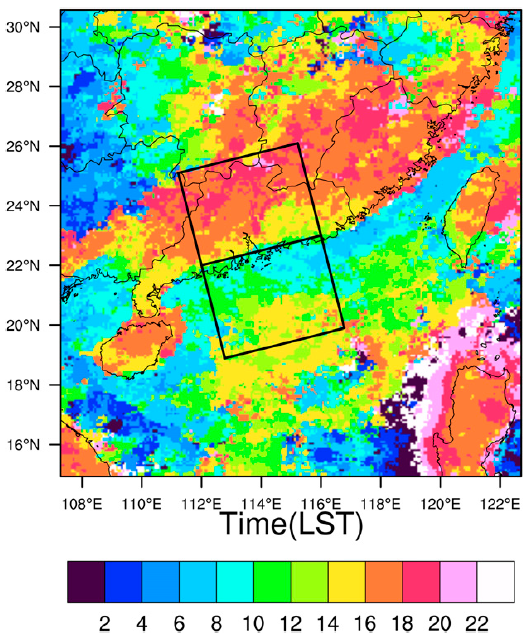 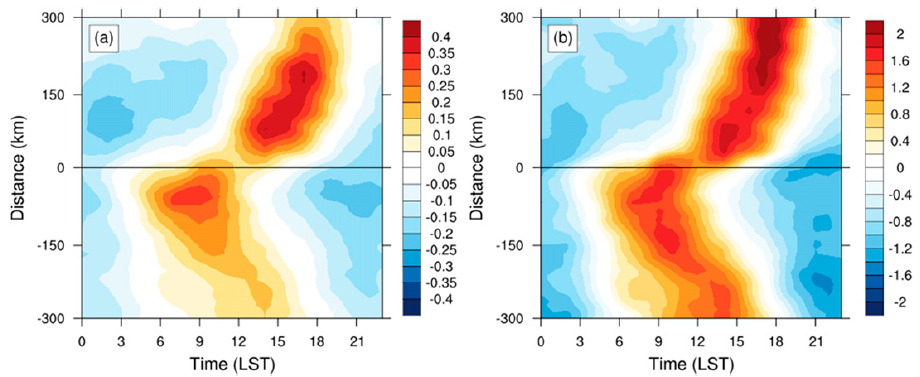 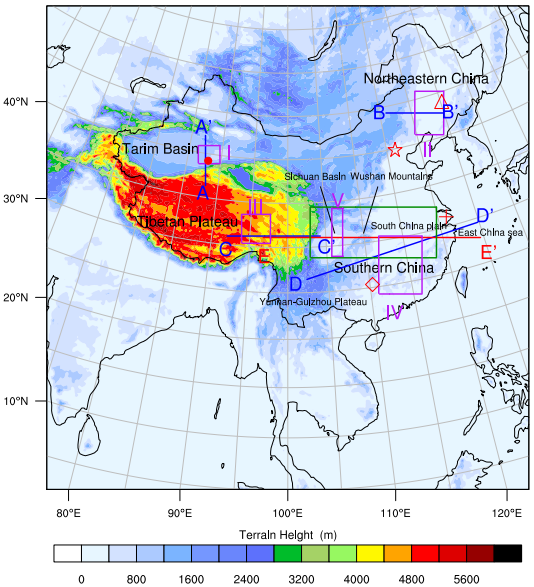 Diurnal cycle from the Du model data
WRF model  (real case simulations) 
June in 2006-2011
dx = 9 km / lev = 40 / dt = 1 hr 
forecast time = from 12 hr to 36 hr 

Parameterization scheme
KF / WSM6 / YSU / RRTM / Dudhia / Monin-Obukhov / Noah

Model verification (Du et al., 2014)
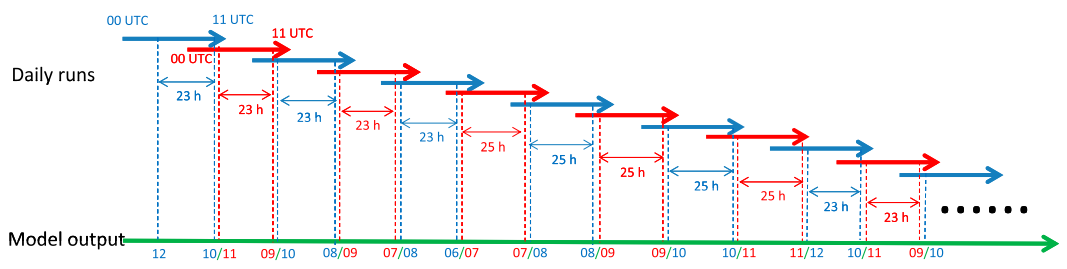 Credit: Fig.1, Du et al., 2014
Credit: Fig.2, Du et al., 2014
Diurnal cycle from the Du model data
normalized 
precipitation deviations
normalized hourly w deviations
precipitation deviations
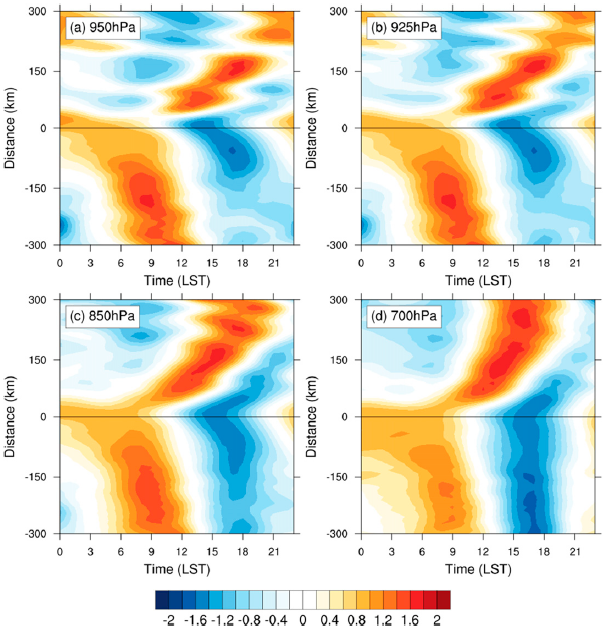 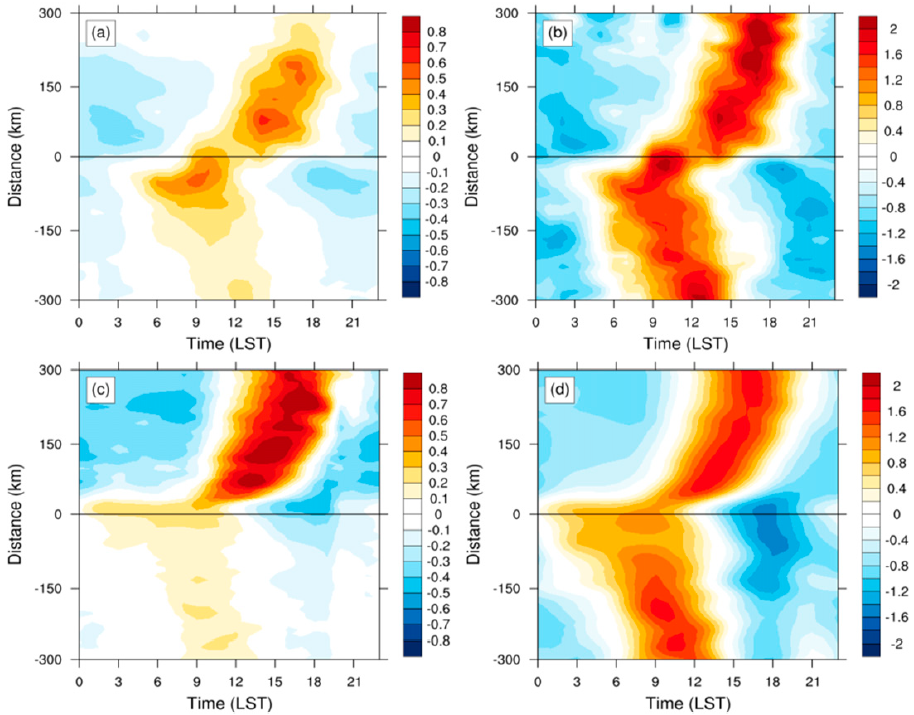 CMORPH
Du model
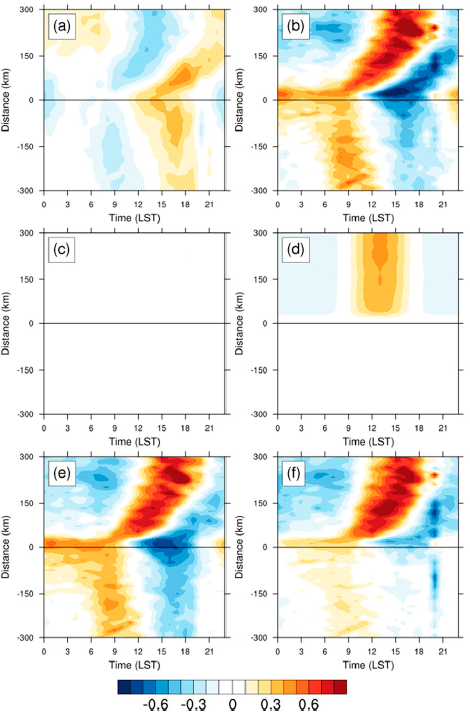 Diurnal cycle from the Du model data
Analysis of the rainfall budget
Linear land-sea breeze theory with a background wind
Linear land-sea breeze theory with a background wind
Linear land-sea breeze theory with a background wind
Linear land-sea breeze theory with a background wind
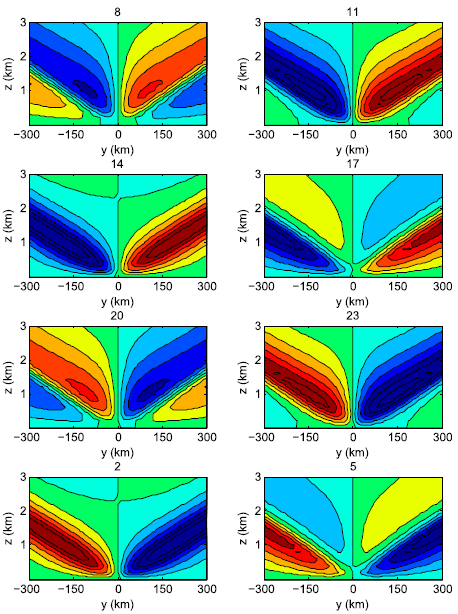 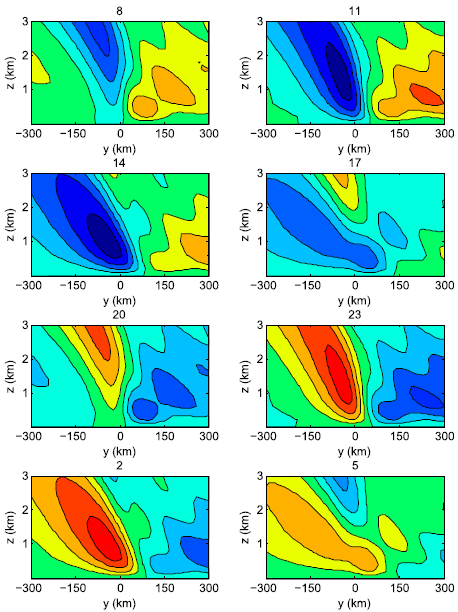 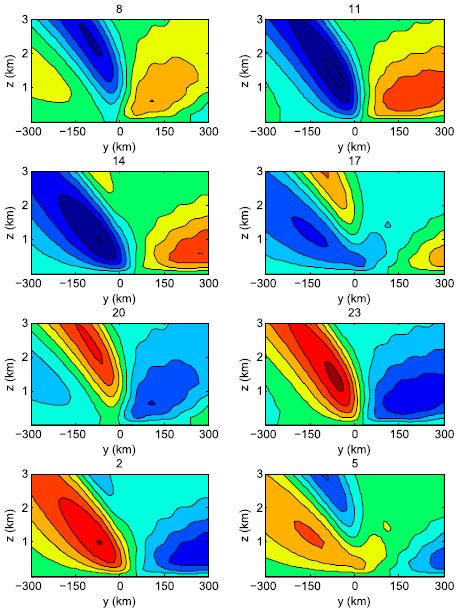 Linear land-sea breeze theory with a background wind
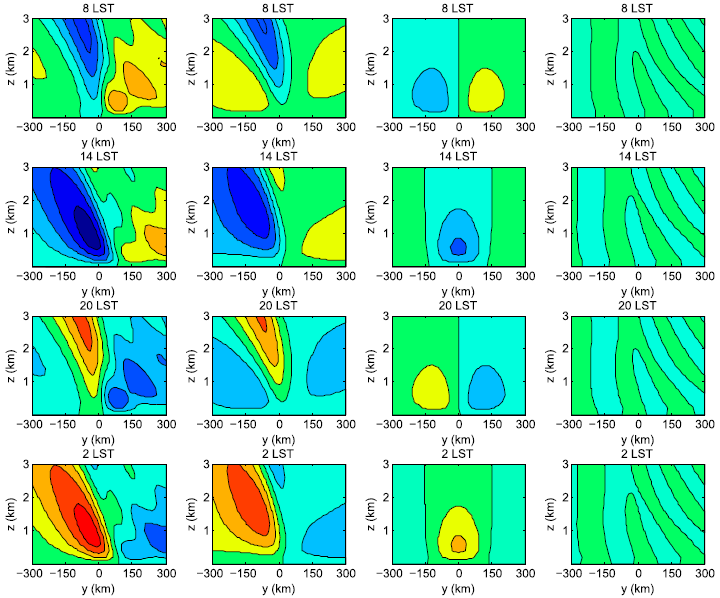 Linear land-sea breeze theory with a background wind
950 hPa
850 hPa
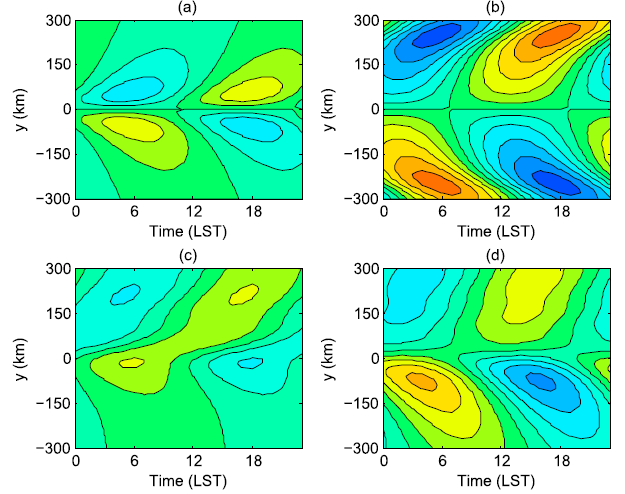 2D linear analytic solution v.s. Du model
Idealized simulations
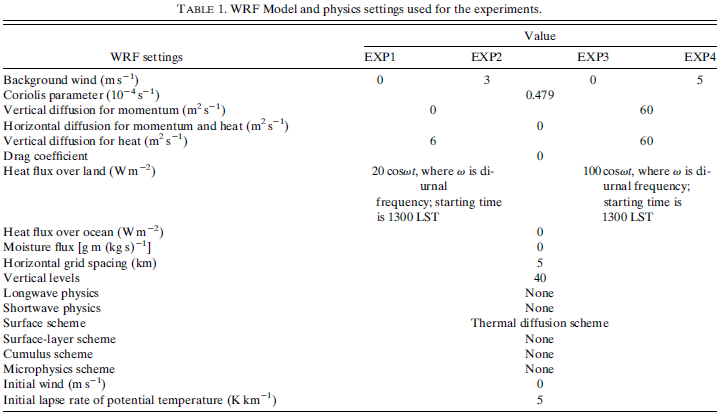 more realistic
Idealized simulations
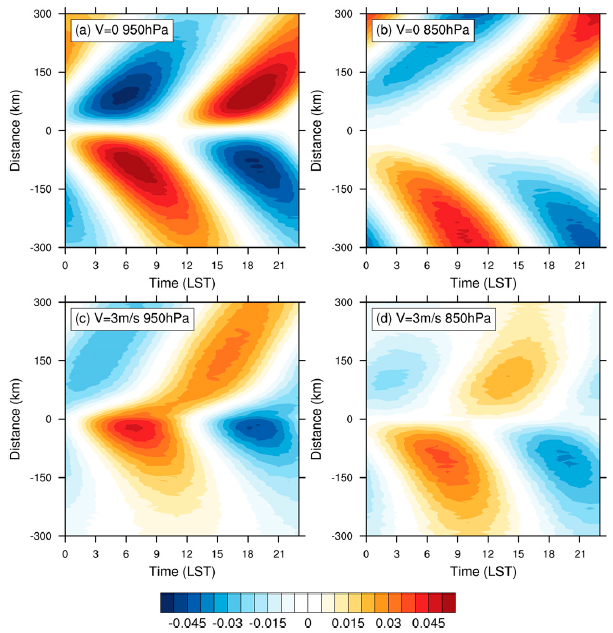 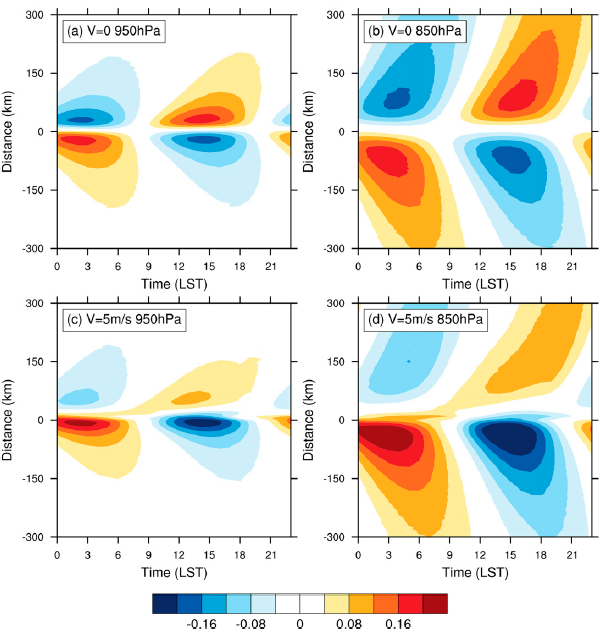 EXP 1
EXP 3
EXP 2
EXP 4
Summary
The diurnal propagation of vertical velocity is broadly similar to that of rainfall though there are different propagation speeds at different levels over land.

Through diagnosing the rainfall rate from the rainfall budget, we found that the diurnal cycle of vertically integrated vertical vapor advection is the main contributor to the diurnal cycle of rainfall, and therefore the diurnal cycle of vertical velocity at midlevels is a good indicator for the diurnal cycle of rainfall.
Summary